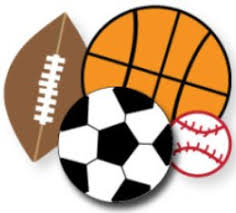 Los deportes saber y conocer
8th Grade 
Español 1
I know how to skate
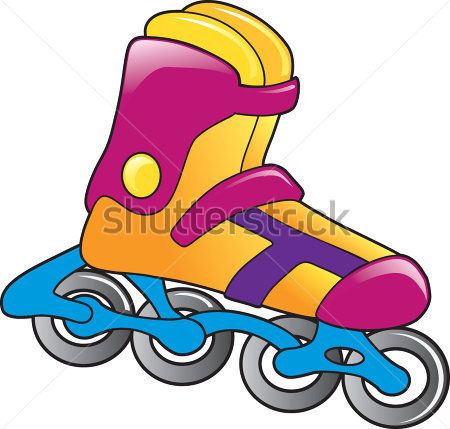 Yo sé patinar en linea
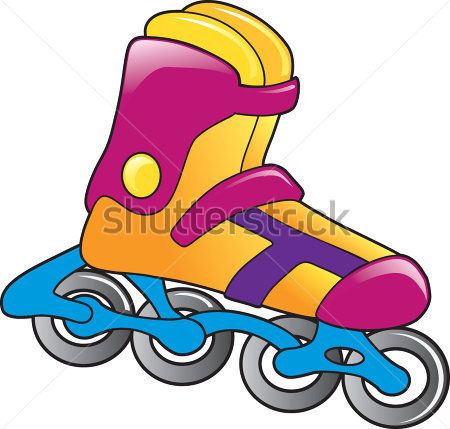 He knows how to play baseball
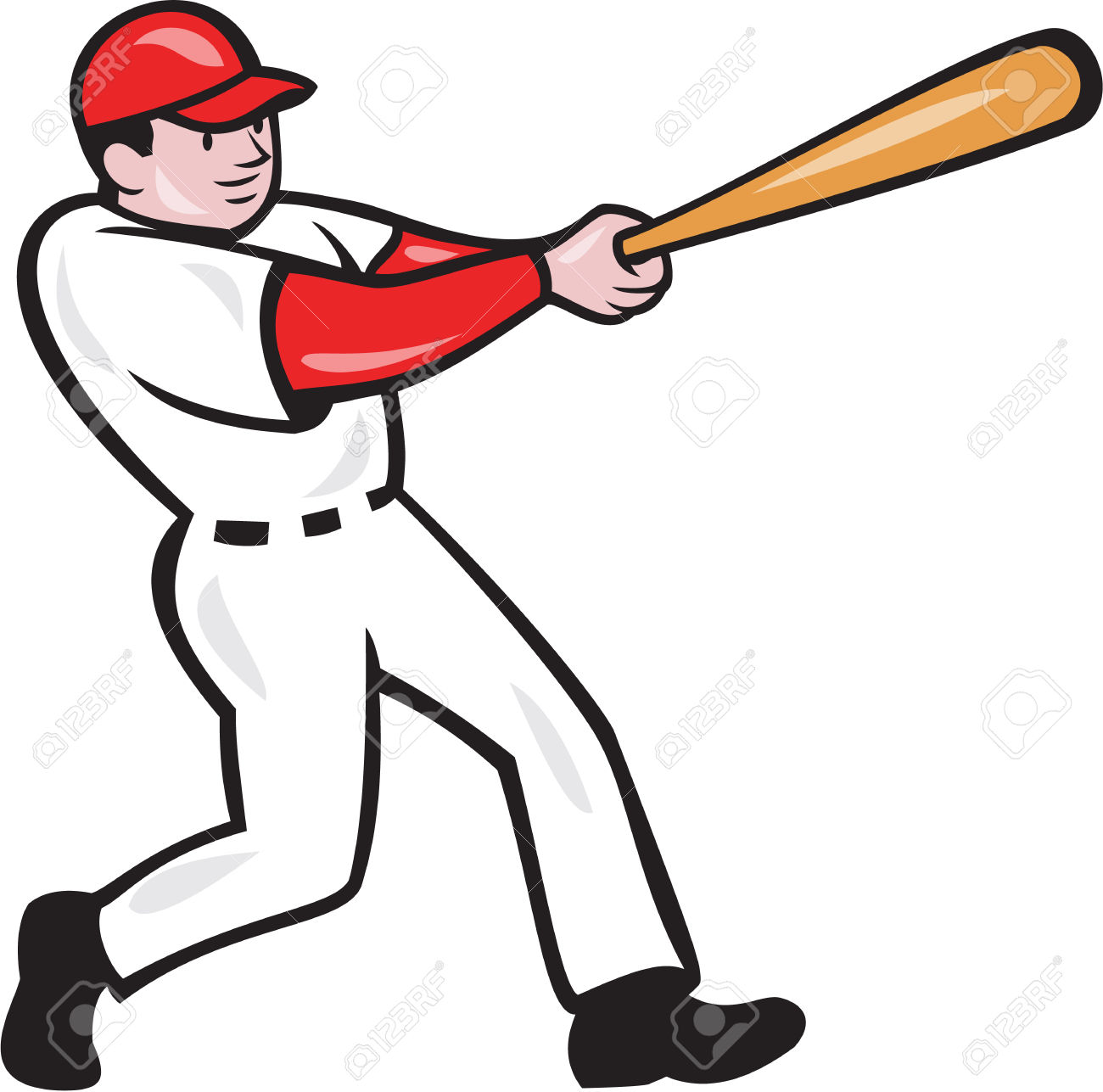 Él  sabe jugar beisbol
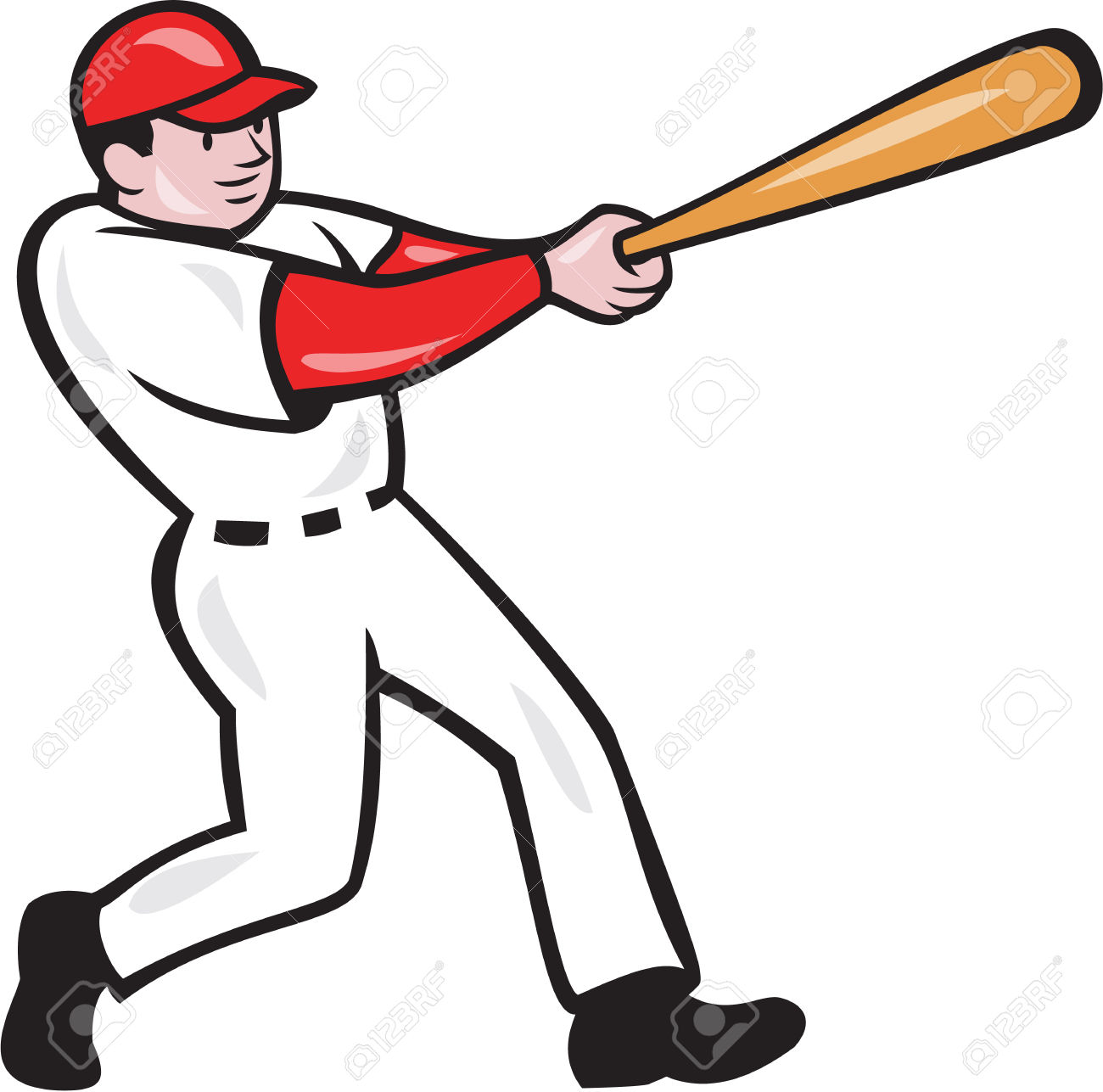 I know the baseball court
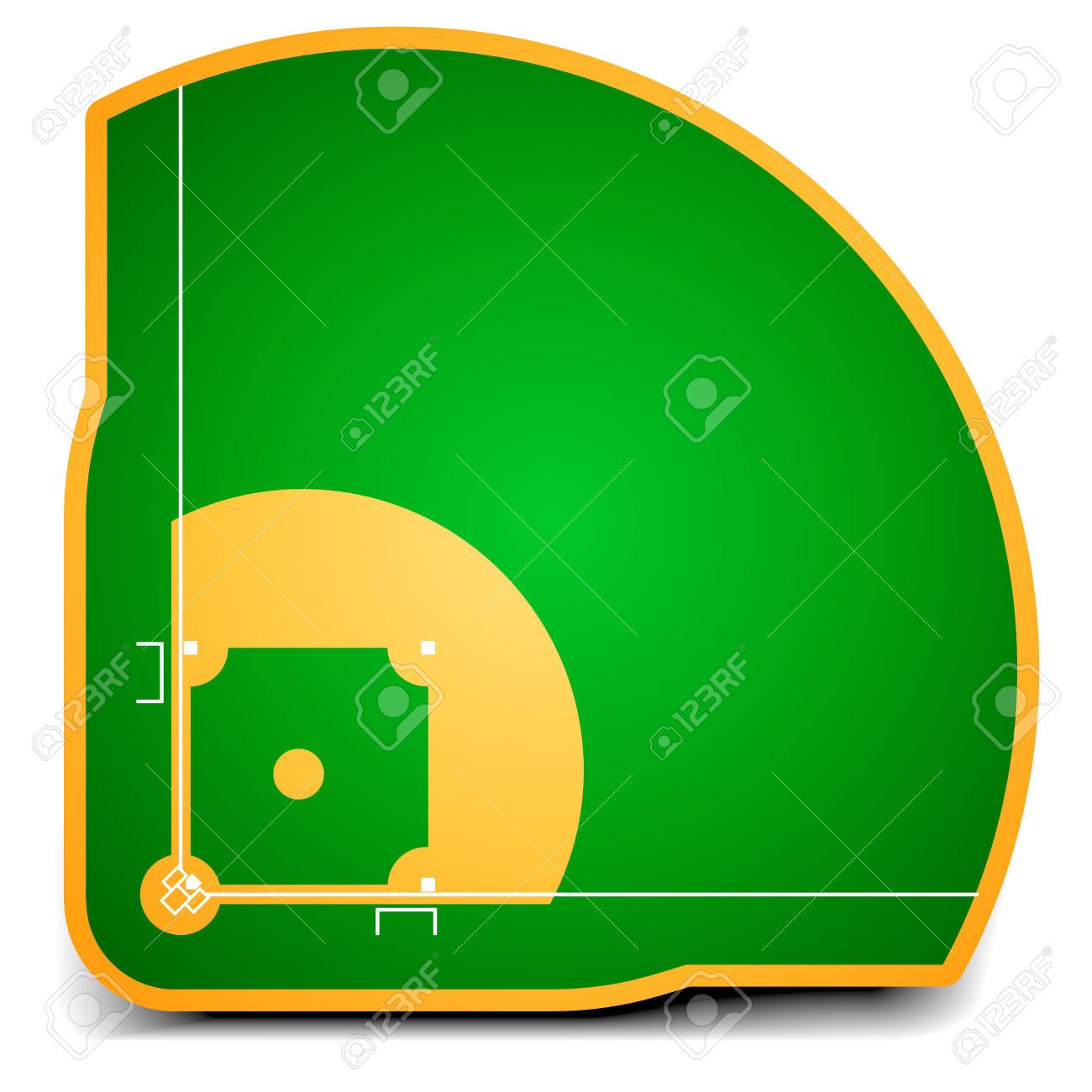 Yo conozco la cancha de beisbol
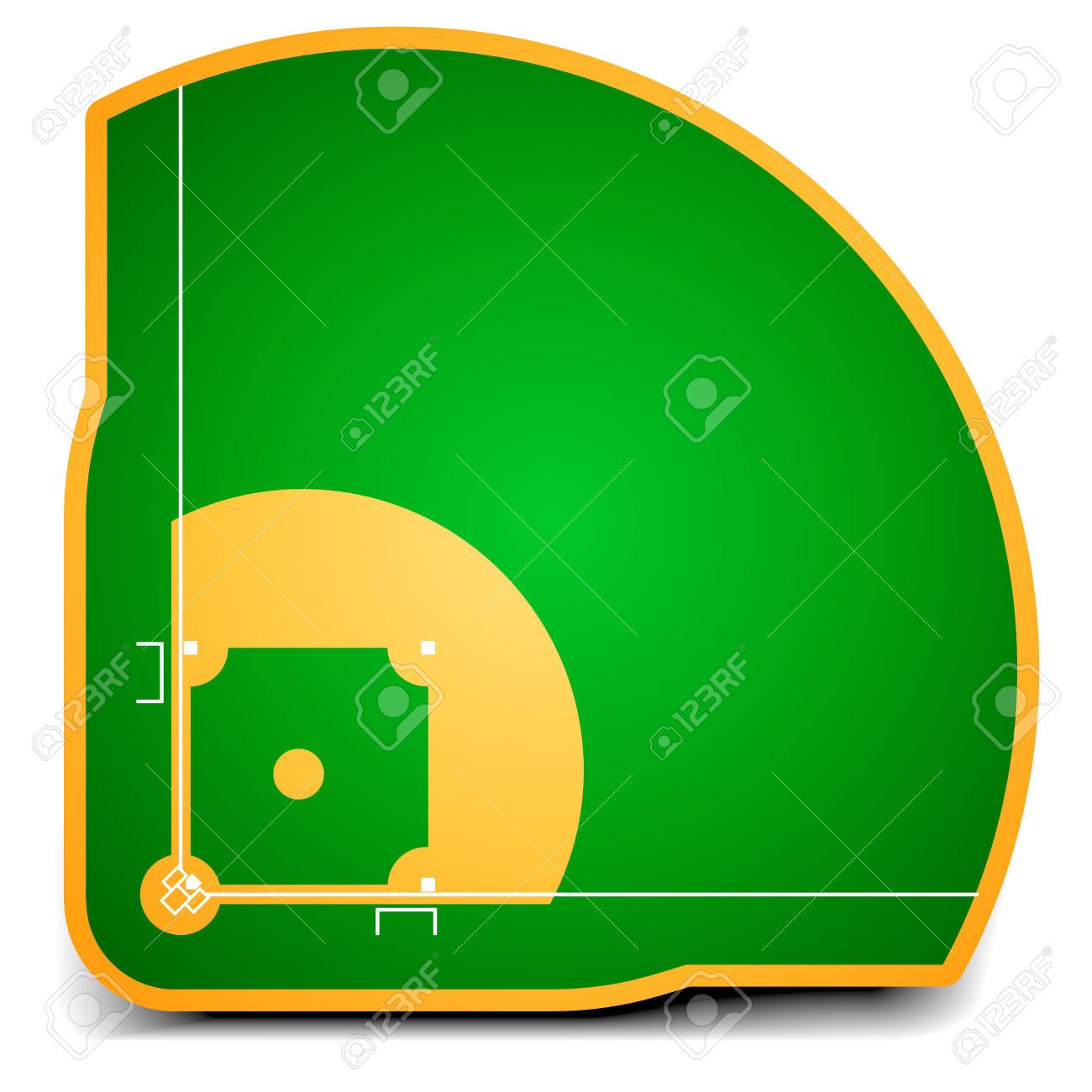 The fans know the baseball players.
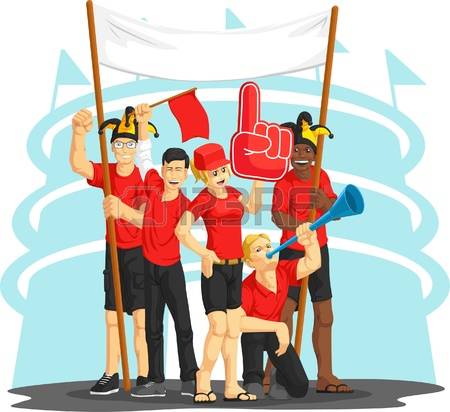 Los aficionados conocen a los jugadores
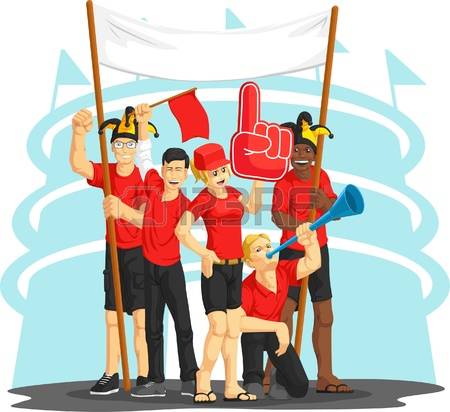 I know how to play soccer.
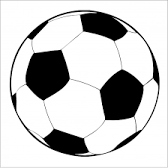 Yo sé jugar fútbol
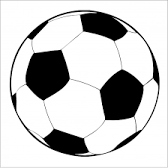 I know the stadium
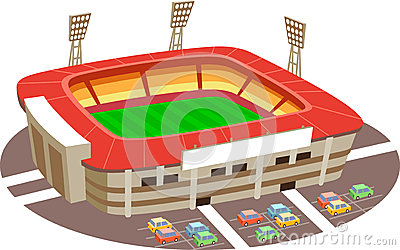 Yo conozco estadio.
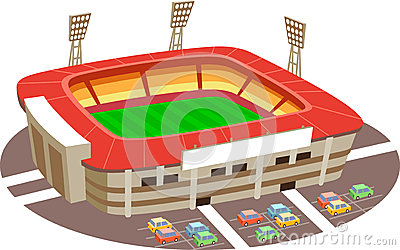 Carlos knows how to swim very well.
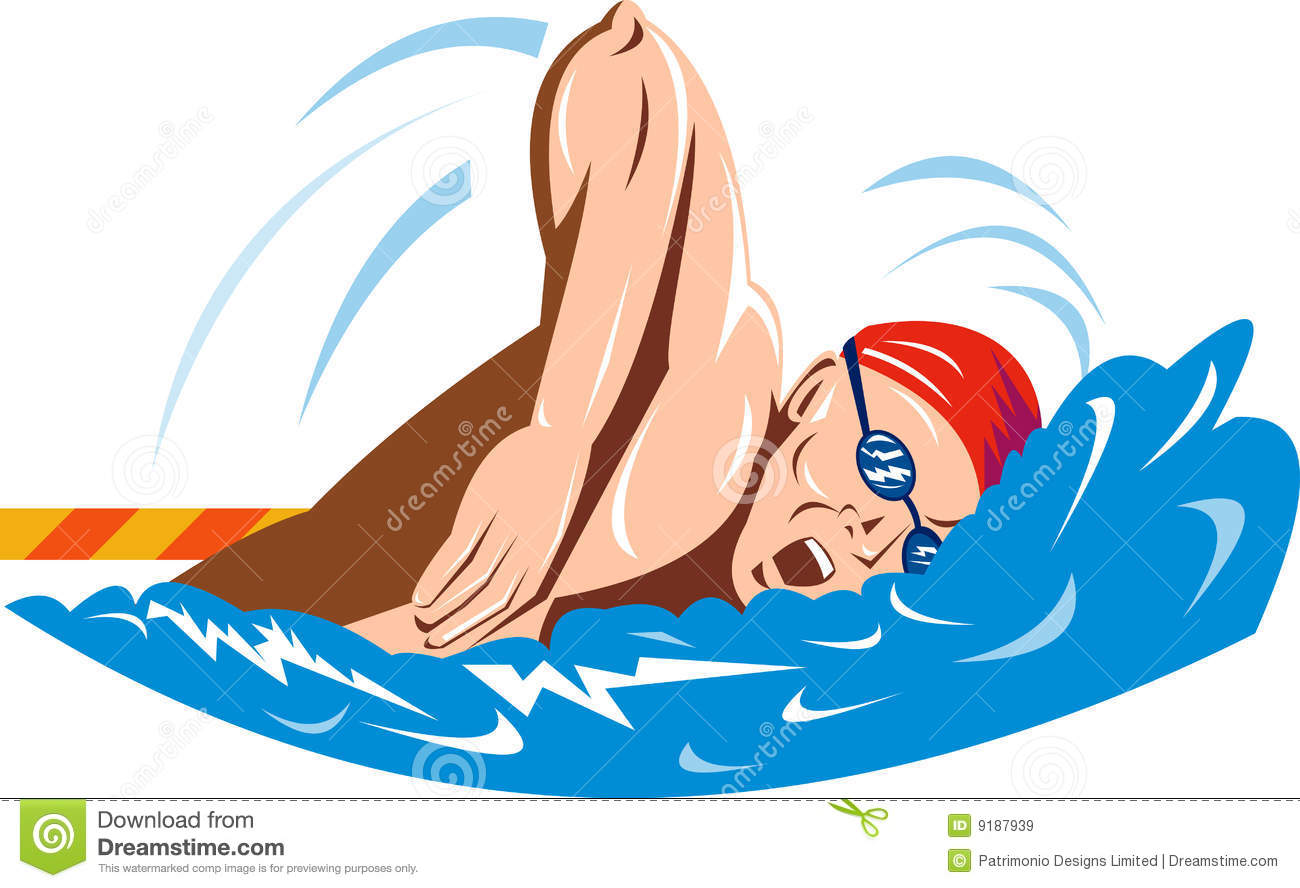 Carlos sabe nadar muy bien.
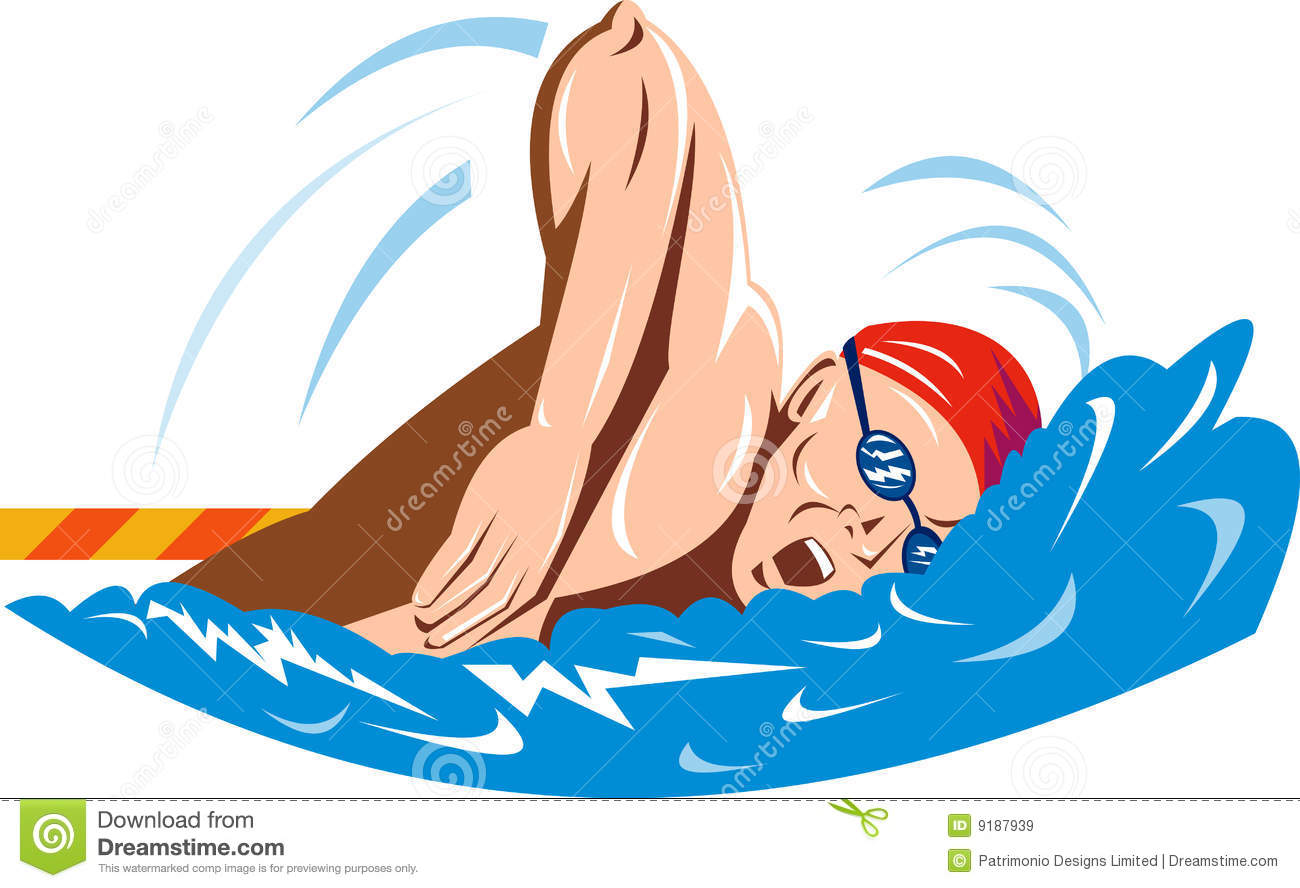 They know how to play voleyball
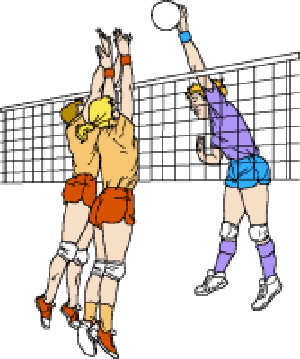 Ellas saben jugar voleibol
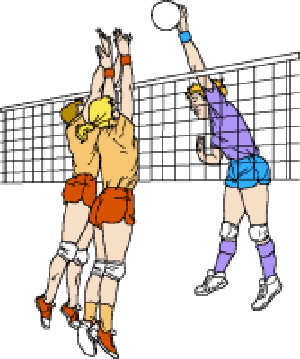 I know how to play tennis
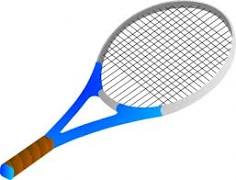 Yo sé jugar tenis
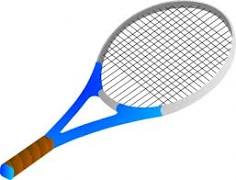 They know how to play baseball
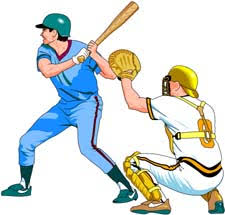 Ellos saben jugar béisbol
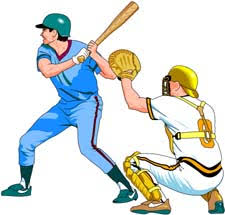 He knows how to play basketball
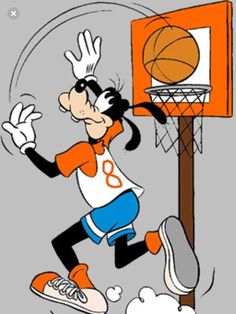 Él sabe jugar baloncesto
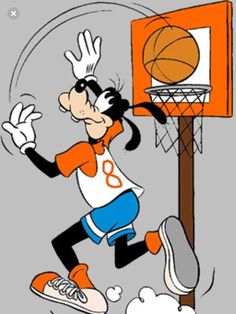 They know how to skate
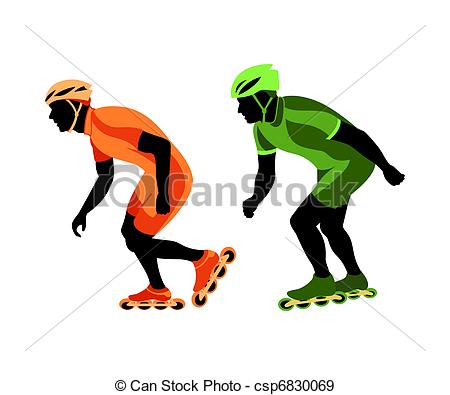 Ellos saben patinar en linea.
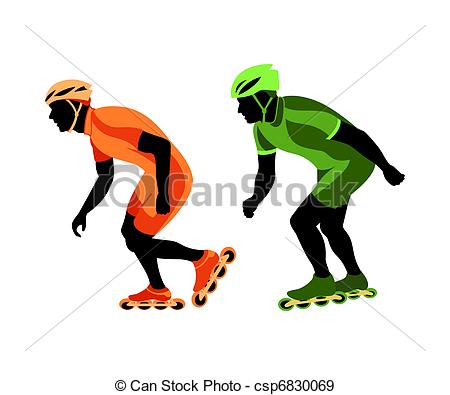 She knows Lebron James
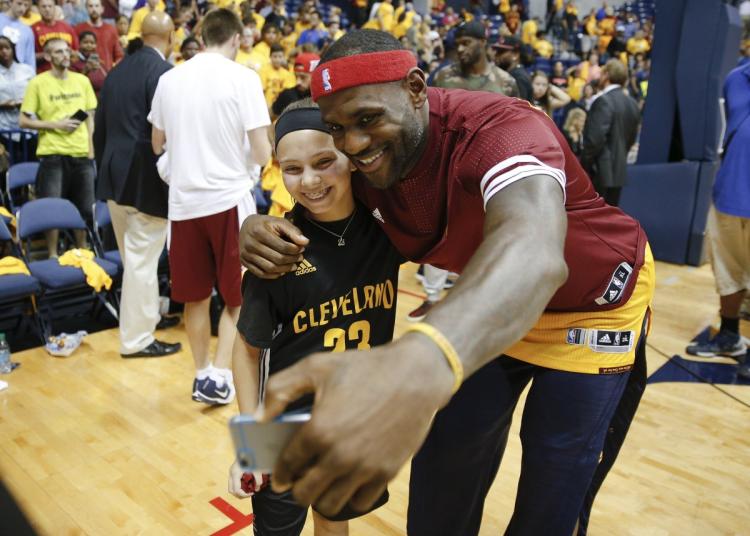 Ella conoce a Lebron James
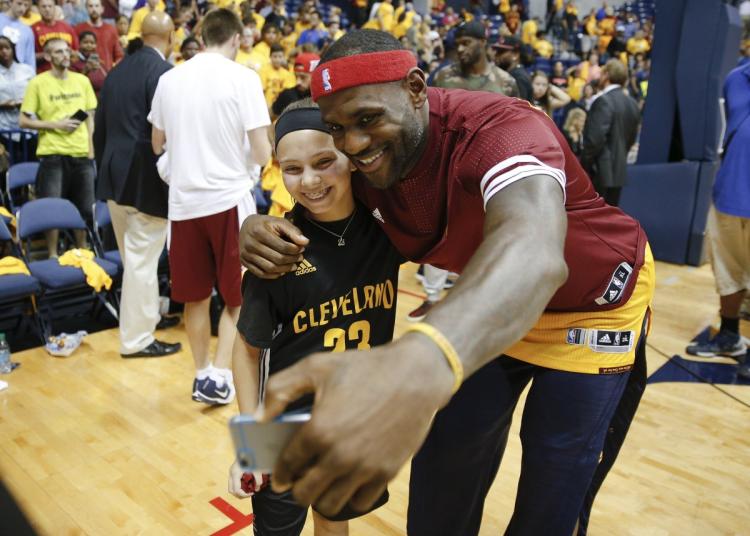